Révision (326602)
February 11 2010 at 1:02:41
Histoire du mouvement ouvrier en Belgique 1830-1914 : Table des matières (3753425)
March 26 2015 at 2:03:42
Histoire des origines du gouvernement représentatif en Europe. Tome 2 (327952)
February 11 2010 at 1:02:45
Histoire des origines du gouvernement représentatif en Europe. Tome 1 (327953)
February 11 2010 at 1:02:45
Fonds USC Grâce-Berleur (265129)
June 16 2009 at 4:06:51
Fonds d'archives d'institutions (526008)
February 18 2011 at 11:02:36
Fonds Christian Léonet (265329)
June 17 2009 at 12:06:10
Fonds Alex Fontaine-Borguet (265293)
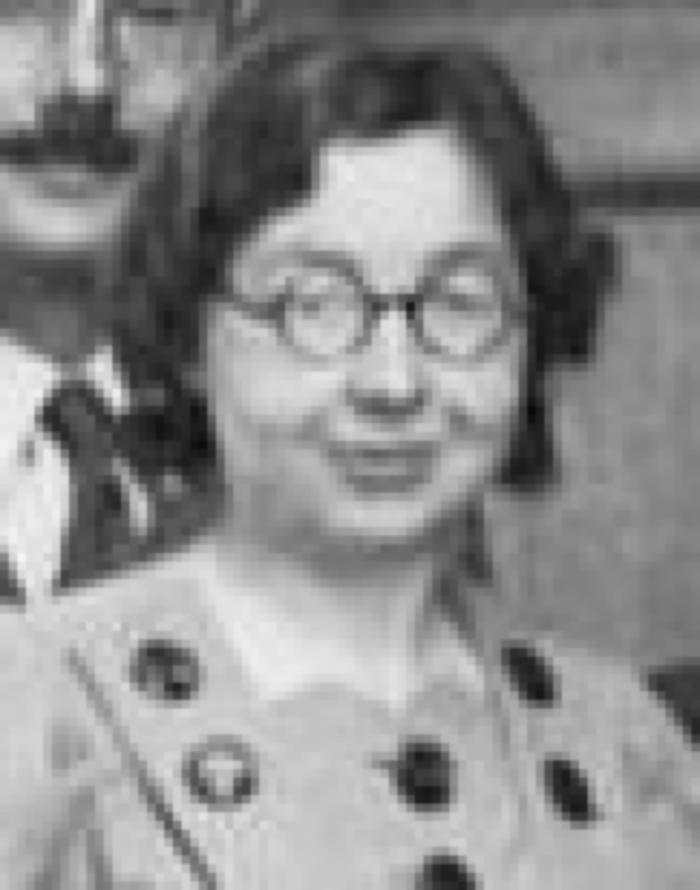 June 17 2009 at 11:06:37
Cours d'économie politique. Tome III : de la distribution des richesses (1716585)
May 23 2012 at 11:05:05
Conseil national de Protection de la jeunesse et Comité de Protection de la jeunesse (4027077)
October 20 2015 at 2:10:35
Collection livrets ouvriers (265895)
June 18 2009 at 4:06:06